CryptographyCS 555
Topic 32: Digital Signatures Part 1
1
Recap
CPA/CCA Security for Public Key Crypto
Key Encapsulation Mechanism
El-Gamal/RSA-OAEP
2
What Does It Mean to “Secure Information”
Confidentiality (Security/Privacy)
Only intended recipient can see the communication
Integrity (Authenticity)
The message was actually sent by the alleged sender
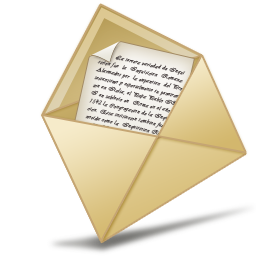 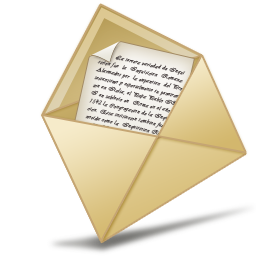 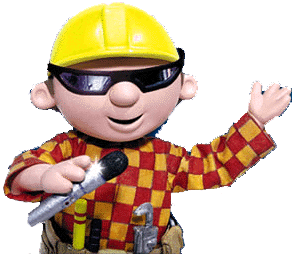 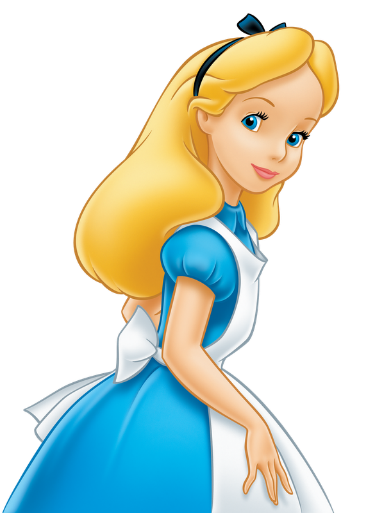 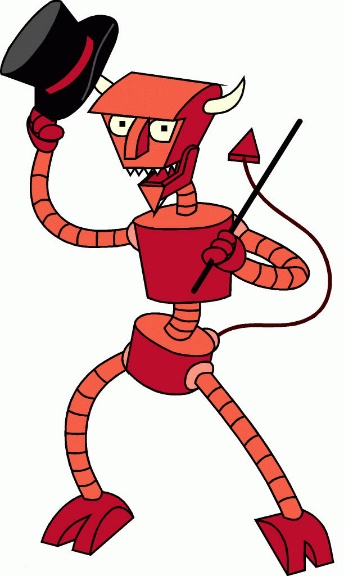 We need to break up -Bob
I love you Alice… - Bob
Alice
Bob
3
Encryption/MACs/Signatures
(Public/Private Key) Encryption: Focus on Secrecy 
But does not promise integrity

MACs/Digital Signatures: Focus on Integrity
But does not promise secrecy

Digital Signatures
Public key analogue of MAC
4
Digital Signature: Application
Verify updates to software package

Vendor generates (sk,pk) for Digital Signature scheme and packages pk in the original software bundle

An update m should be signed by vendor using secret key sk

Security: Malicious party should not be able to generate signature for new update m’
5
Digital Signature vs MACs
Application: Validate updates to software

Problem can be addressed by MACs, but there are several problems

Key Explosion: Vendor must sign update using every individual key
Thought Question: Why not use a shared Private key?
Non-Transferable: If Alice validates an update from vendor she can not convince Bob that the update is valid 
Bob needs to receive MAC directly from vendor
6
Digital Signatures vs MACs
Publicly Verifiable

Transferable
Alice can forward digital signature to Bob, who is convinced (both Alice and Bob have the public key of the vendor)
Non-repudiation
Can “certify” a particular message came from sender
MACs do not satisfy non-repudiation
Suppose Alice reveals a shared key KAB along with a valid tag for a message m to a judge. 
The judge should not be convinced the message was MACed by Bob. Why not?
7
Digital Signature Scheme
Alice must run key generation algorithm in advance an publishes the public key: pk
Assumption: Adversary only gets to see pk (not sk)
8
Public Key: pk
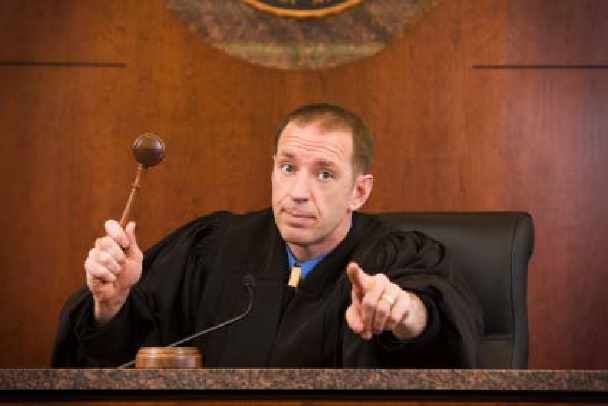 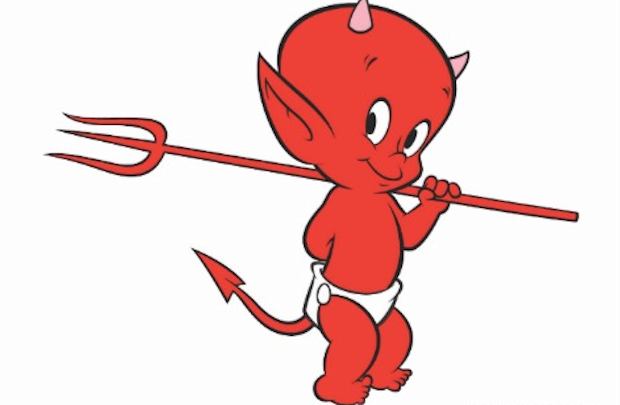 m1
m2
…
(pk,sk) = Gen(.)
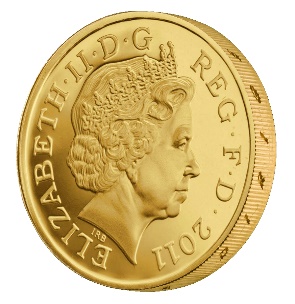 9
Public Key: pk
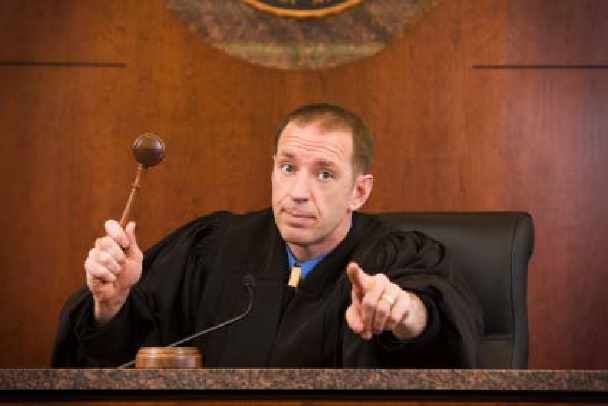 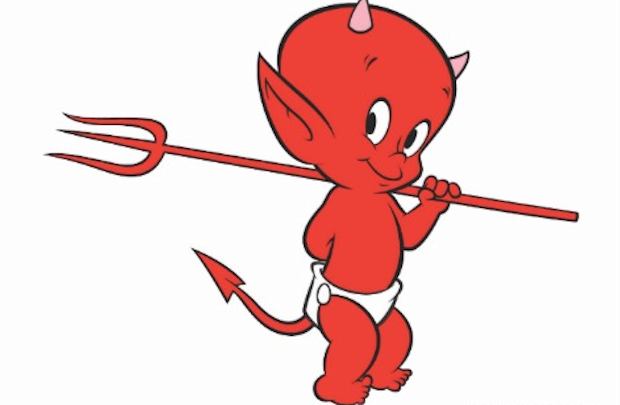 m1
m2
…
Random bit b
(pk,sk) = Gen(.)
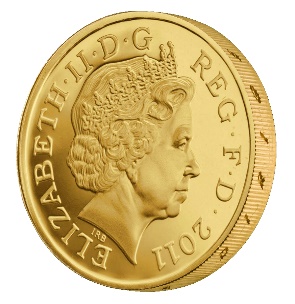 10
Existential Unforgeability
11
Hash and Sign Paradigm
Public-Key vs Private Key Encryption
Private Key Encryption is much more efficient (computationally)
Similarly, natural signature schemes (e.g., RSA signatures) are much less efficient than MACs

For long messages we can achieve same (amortized) efficiency
12
Hash and Sign Paradigm
13
Hash and Sign Paradigm
14
Hash and Sign Paradigm
15
Hash and Sign Paradigm
16
Hash and Sign Paradigm
17
One-Time Signature Scheme
Weak notion of one-time secure signature schemes
Attacker makes one query to oracle Signsk(.) and then attempts to output forged signature for m’
If attacker sees two different signatures then guarantees break down
Achievable from Hash Functions 
No number theory!
No Random Oracles!
18
Lamport’s Signature Scheme
19
Lamport’s Signature Scheme
20
Lamport’s Signature Scheme
21
Lamport’s Signature Scheme
22
Lamport’s Signature Scheme
23
Secure Signature Scheme from OWFs
24
Next Class: Digital Signatures Part 2
Read Katz and Lindell: 12.4-12.5
25